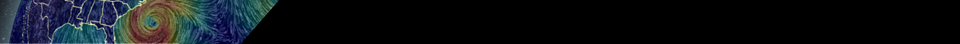 Improving Processing and Extracting Value from Satellite Observations through Deep Learning
Jebb Stewart*, Christina Bonfanti**, Isidora Jankov*, Lidia Trailovic**, Stevan Maksimovic*, Mark Govett

April 24th, 2019

NOAA Earth System Research Laboratory (ESRL), Boulder, CO
*Cooperative Institute for Research in the Atmosphere (CIRA) 
**Cooperative Institute for Research in Environmental Sciences (CIRES)
NOAA - Earth System Research Laboratory
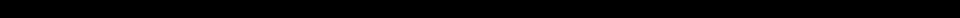 Challenge – Data Assimilation
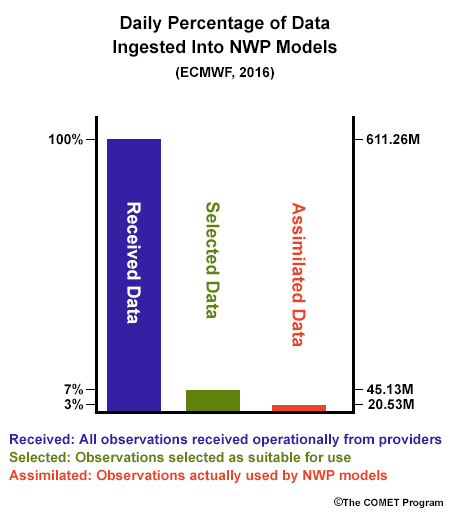 There are far more satellite data than can be assimilated into the models
At present, we use only ~3% of the available satellite data
Next generation Geostationary Satellites (GOES-16, GOES-17)
Order of magnitude increase in data volume!!

Goal - Improve quality of selected data
2
[Speaker Notes: From Every 3 hours, 10 bits data, 4 bands 
to Every 15 minutes, 14 bits data, 16 bands
Remove the numbers just talk about the magnitude


There are many forms of satellite data
Radiances from infrared and microwave sounders on polar orbiters 
Cloud and water vapor motion vectors from geostationary platforms
Surface winds from space-based scatterometers]
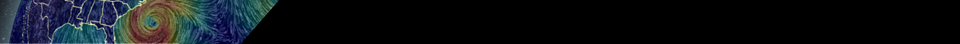 Regions of Interest (ROI’s)
Use deep learning object detection to identify areas of atmospheric instability from satellite observation data.
Focus the extraction of observations on these regions of interest.
Identify other important phenomena for forecasting from satellite data:
convective instability
baroclinic instability
convective initiation
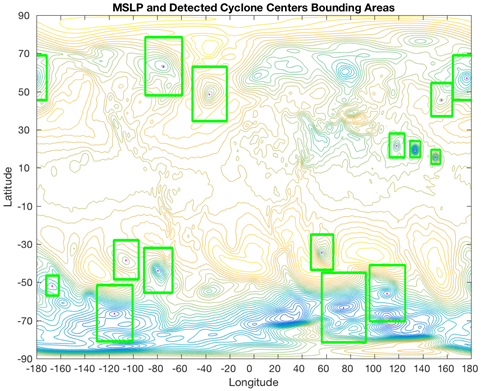 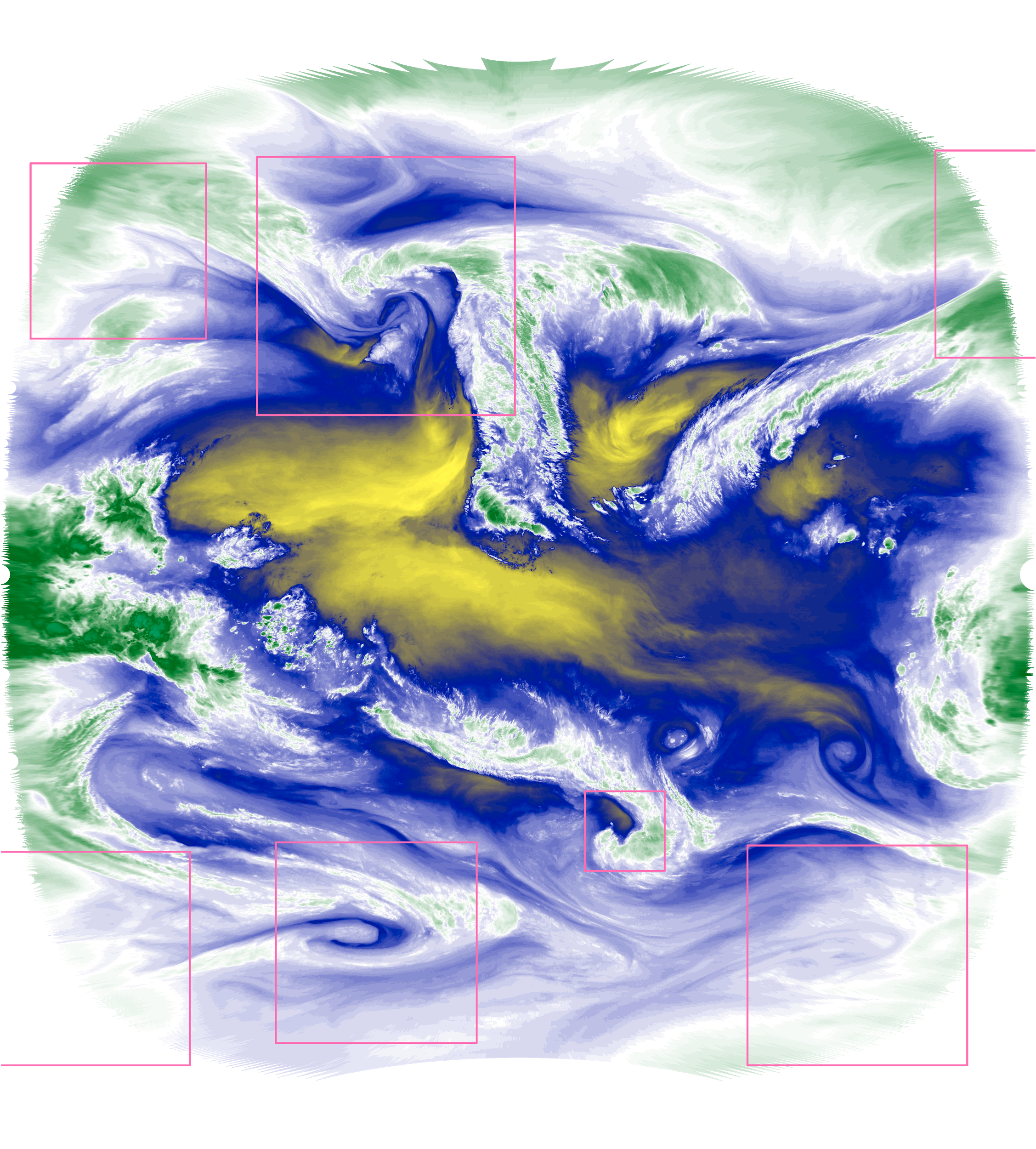 NOAA - Earth System Research Laboratory
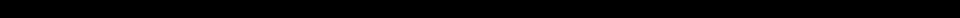 [Speaker Notes: spherical convolution --]
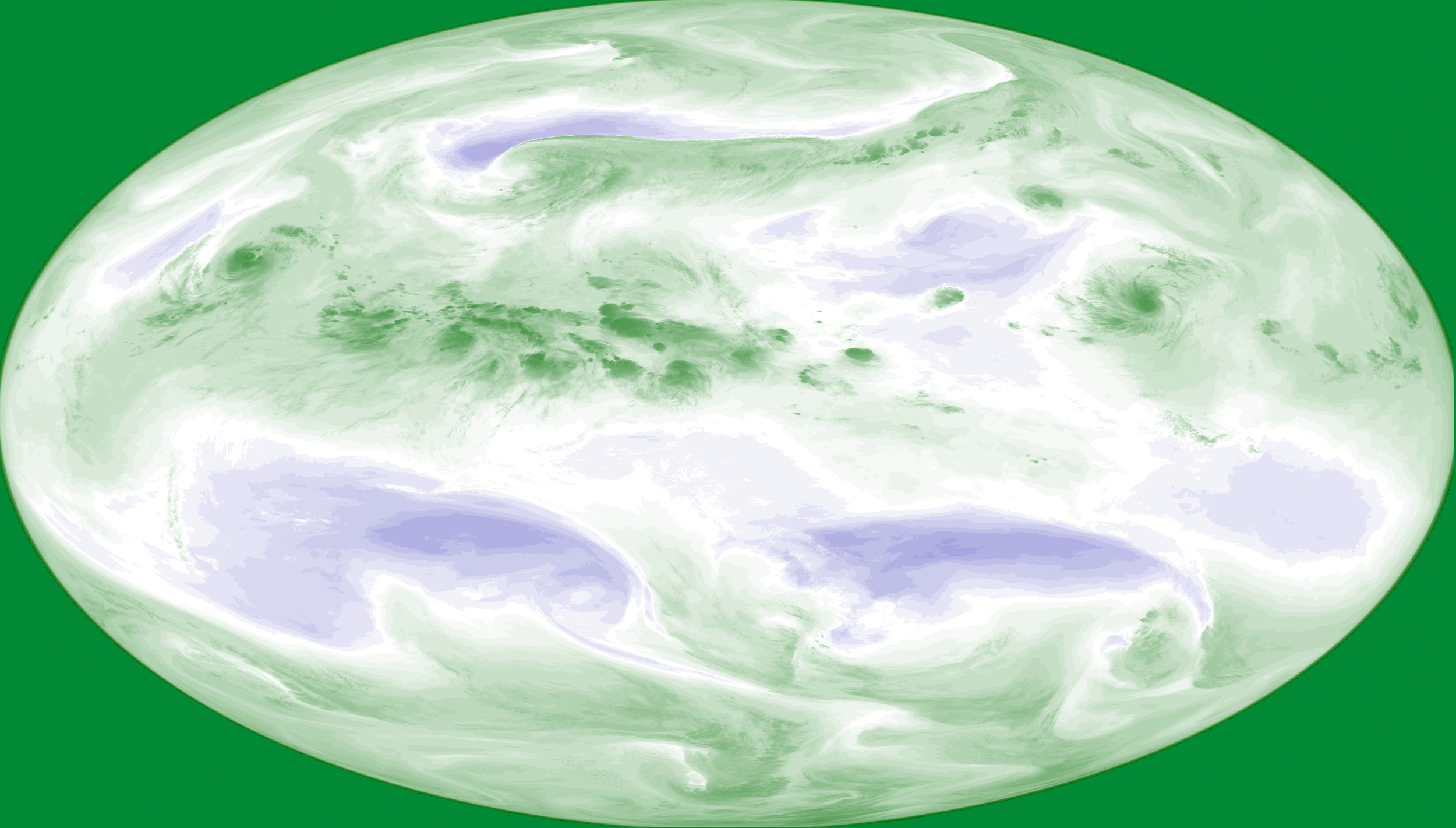 Using Satellite Data for Training
Water Vapor Channel from GOES 10 through 15
Storm centers from IBTracks Dataset
Trained 2010-2013, validated 2014, test 2015
Images resized and cropped to 1024x512
Image segmentation 25x25 pixel box segmentation centered on storm
Only use storms classified as Tropical Storm or greater on Saffir Simpson Scale
34 knots and above
Input
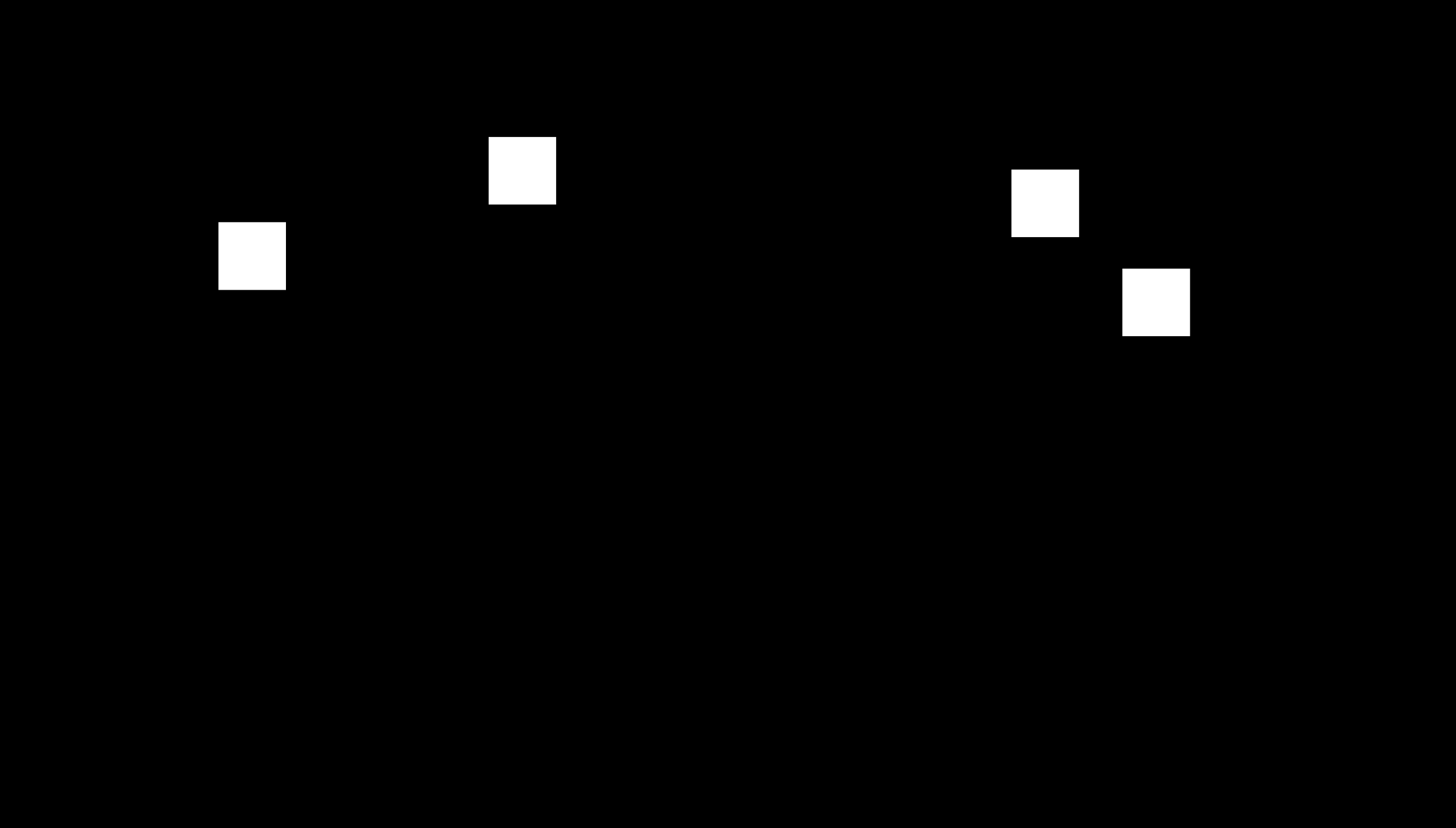 Labeled Data
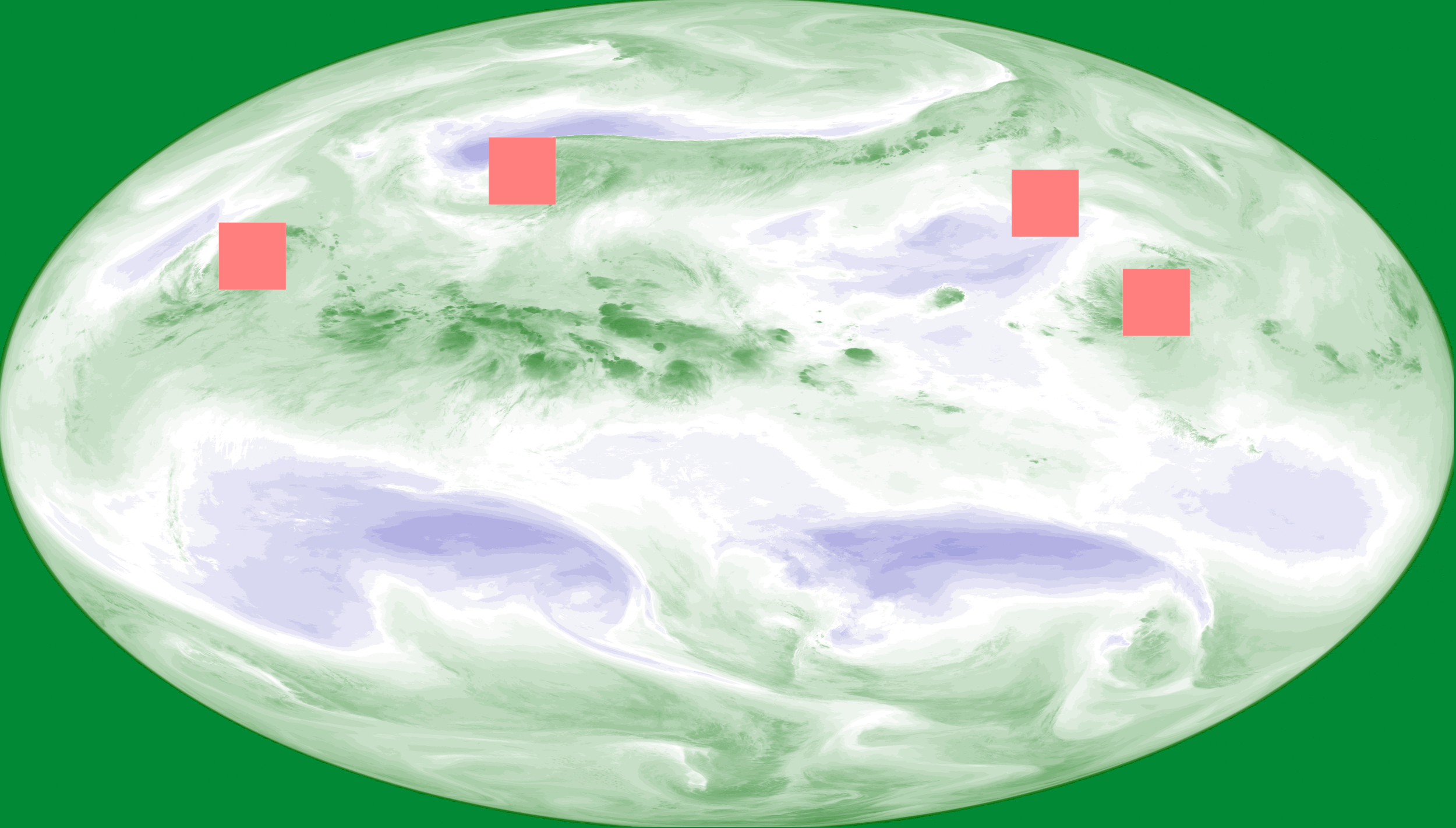 Deep Learning Development for Image Segmentation
Keras
https://keras.io
High Level Deep Learning Library using Google Tensorflow under the hood

Unet - Deep Neural Network
Links larger features before compression with smaller features after compression
Commonly seen in image segmentation challenges on Kaggle.com
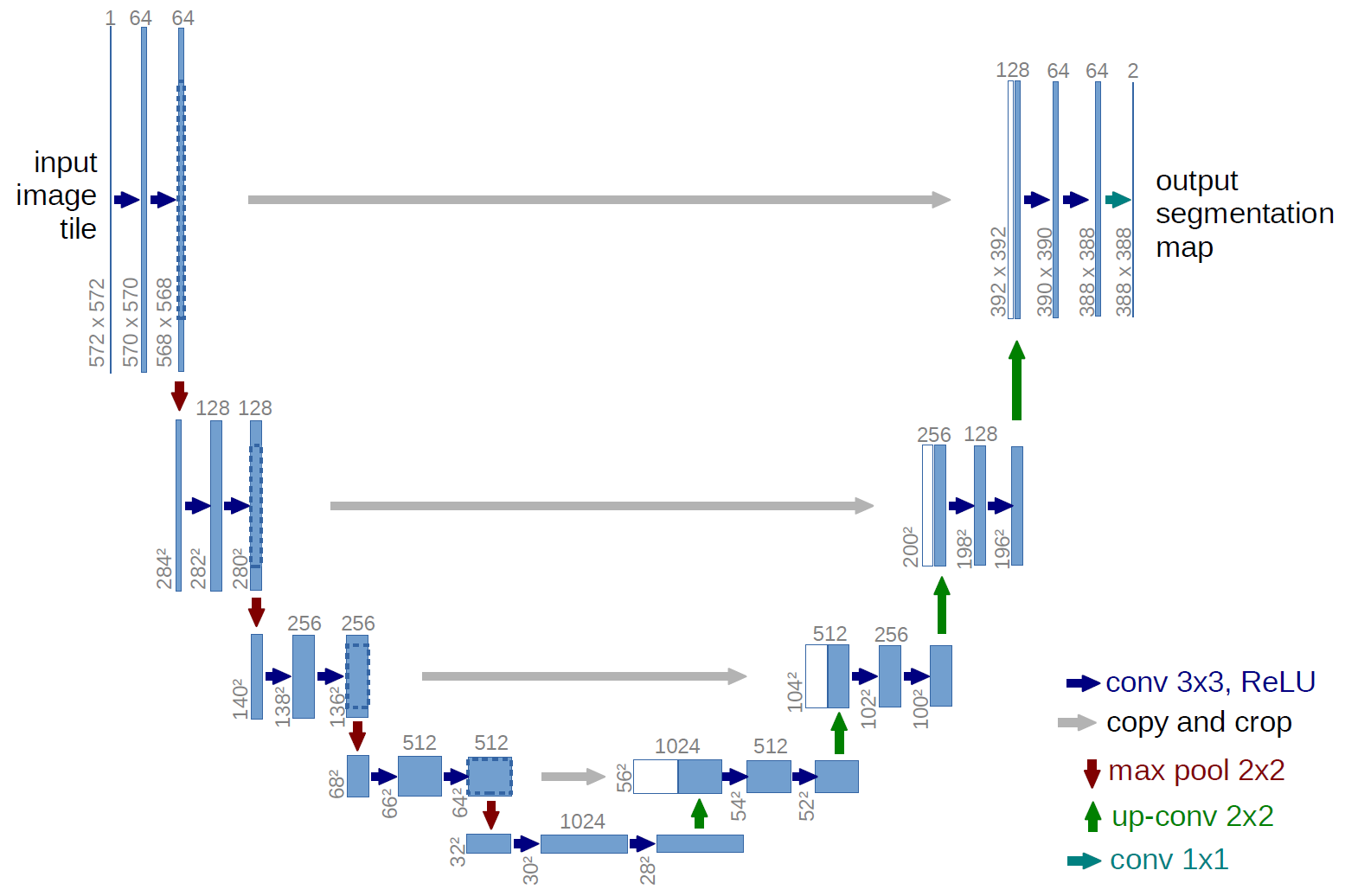 Manual Labels
Automatic Labels from Trained Neural Network
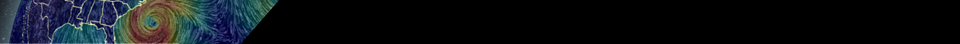 Other Deep Learning Applications
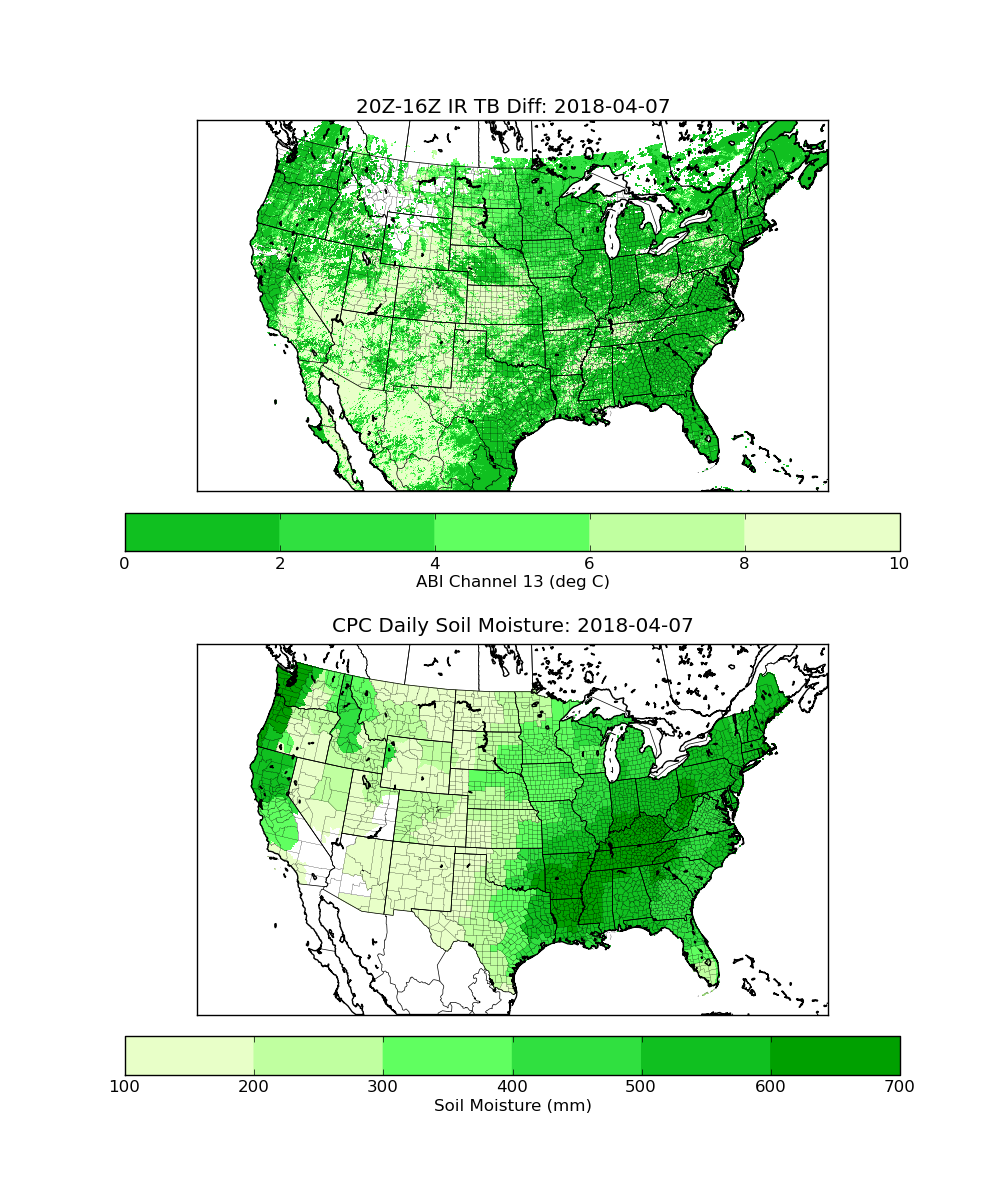 Soil Moisture from Satellite Radiances
Use machine learning to correlate radiances from GOES-16 ABI to generate soil moisture product for model assimilation
Working with CIRA, Kyle Hilburn and Steve Miller
NOAA - Earth System Research Laboratory
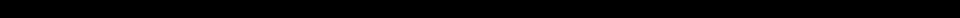 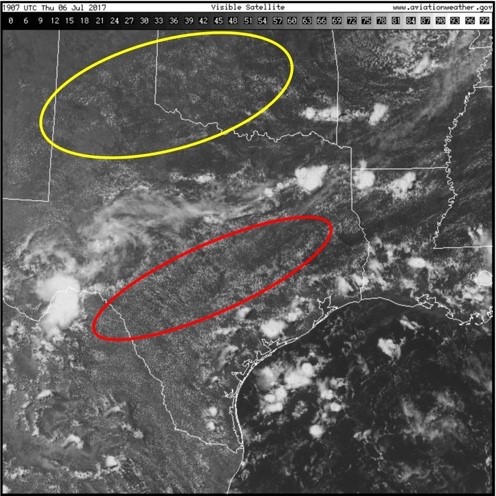 Classification for Process Oriented Verification
Grouping similar homogeneous and high purity areas of atmospheric conditions for future evaluation of model performance
[Speaker Notes: Fig 1: GOES visible image showing two distinct fields of ShCu on either side of a boundary marked by the cirrus.  The red and yellow ellipses are idealized examples of what we desire the ML device to do automatically. Note the markedly different visual charact-eristics of the ShCu in the two ellipses.]
Convection Initiation from Satellite Observations
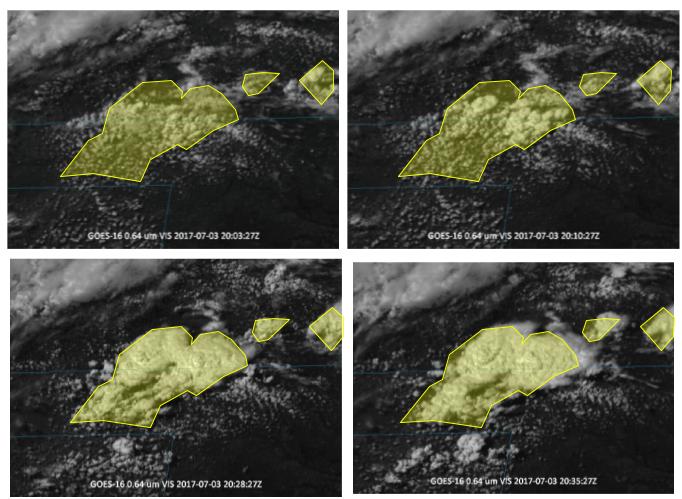 Partnership with Taiwan Central Weather Bureau (CWB)

Goal - Neural Network for Automatic Detection and Labeling of Convection Initiation Areas
Improved Smoke and Particulate Forecasting
Better than climatology, develop Fire Radiative Power algorithm based on atmospheric conditions
Filling Gaps when smoke or cloud obscure satellite detection of fires
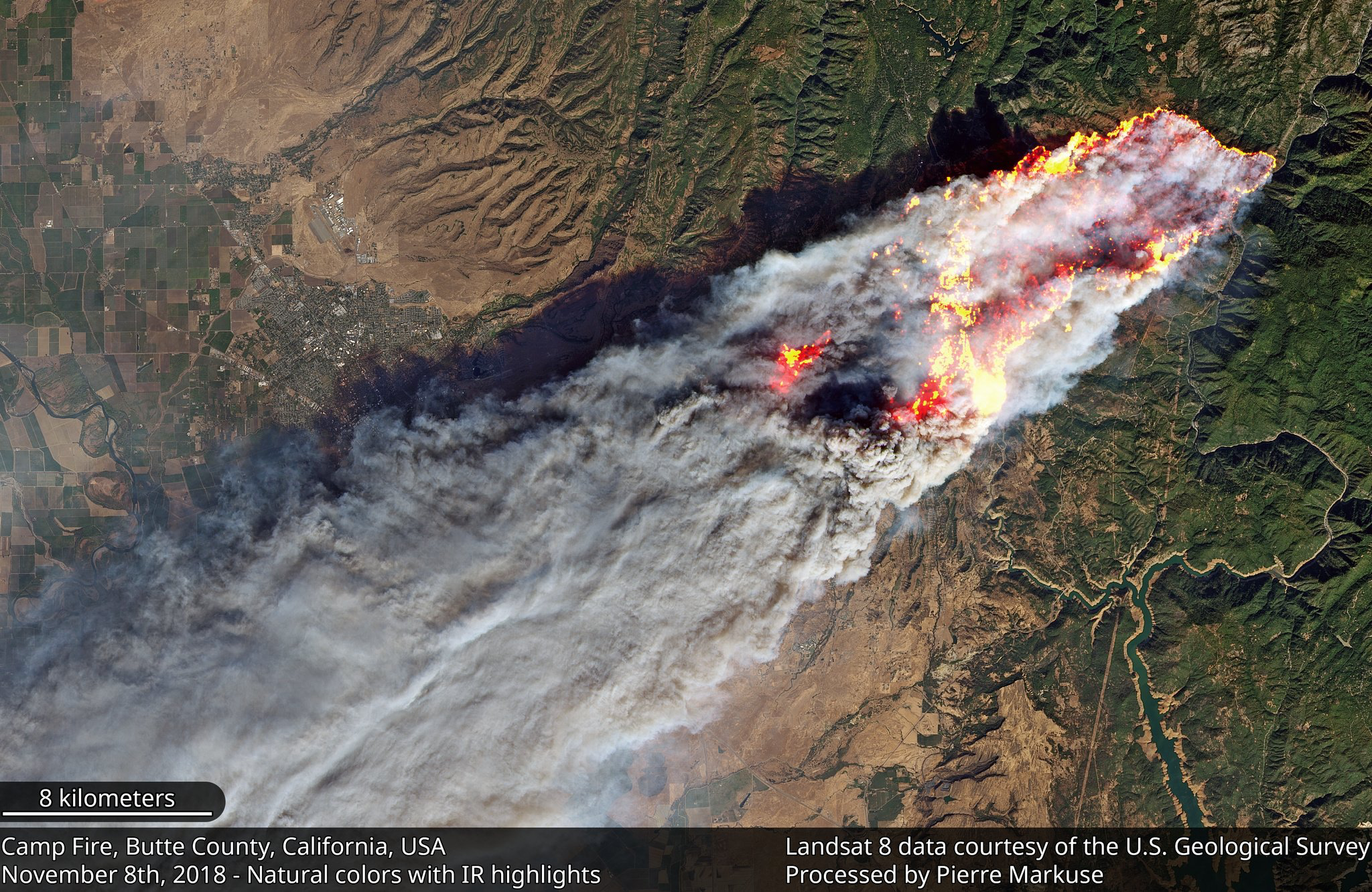 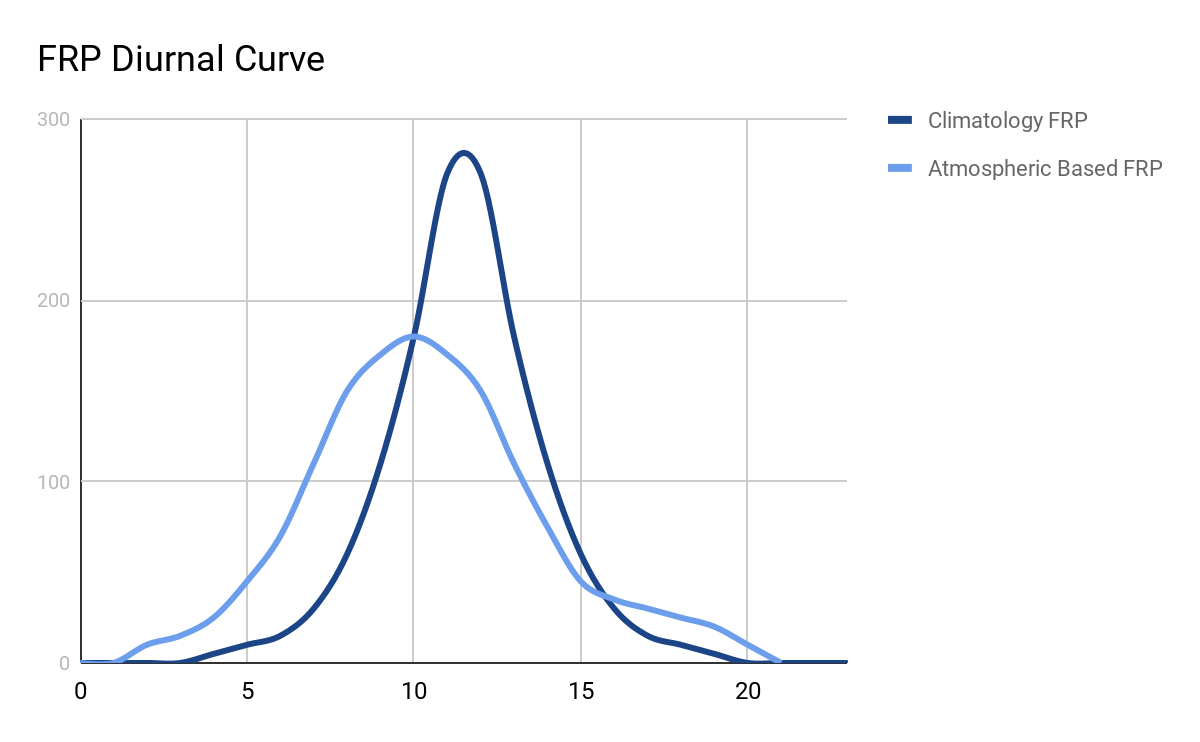 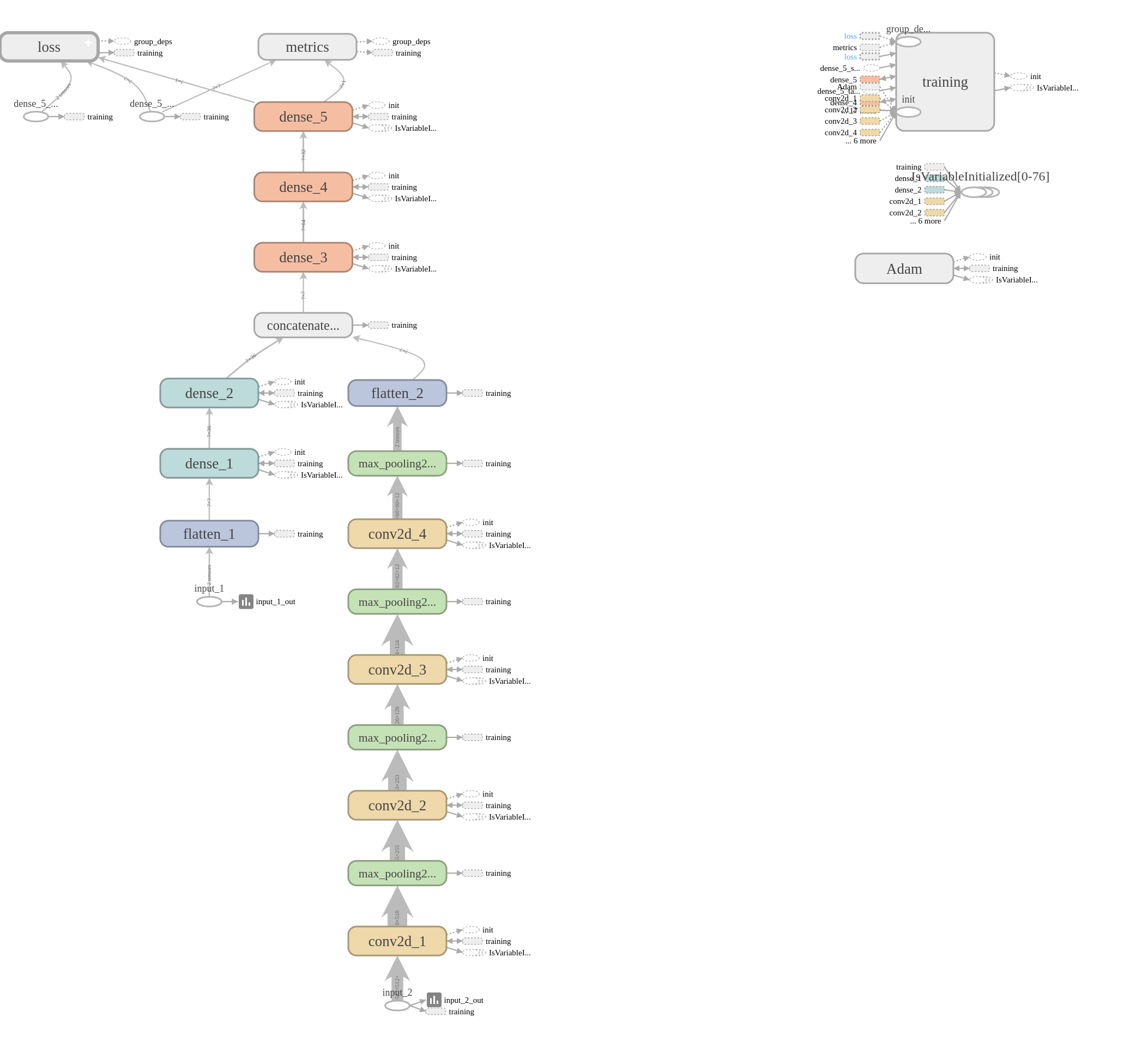 Complex Networks
Convolutional layers good for data where neighboring points have some relation
Fully connected layers good for disjoint, distinct data
Combine both into single network
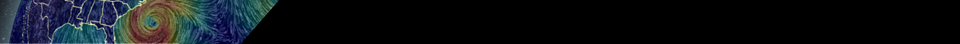 Information on Training Compute Capability
NOAA High Performance Computing System
Theia
100 nodes
Each node has two 10 core Haswell processors
Each node has 256 GB of memory
Each node has 8 Tesla P100 (Pascal) GPUs.
16 GB Memory Each

** Effort funded by NOAA CIO Software Engineering for Novel Architectures (SENA)
NOAA - Earth System Research Laboratory
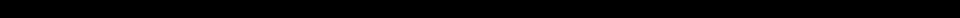 [Speaker Notes: Remember inference is fast and can be run on CPU]
Training with Satellite Data
1024x512x3 (RGB Data)
UNET neural network 24 convolutional layers (6 down, 6 up) developed with Keras
2.6 GB memory per image
What Impacts Training
Size of input
Data dimensions (ie width and height)
Channels or different data combinations
Training/validation dataset size

Neural Network Layers
Type: Dense vs Convolutional vs Recurrent
Hyperparameter selection
Number of layers

* Not a complete list
Why Performance Matters
Tweaking Neural Network
Adding/Removing Layers
Changing Layer Types (Convolutional, Fully Connected, etc…)
Changing Hyperparameters (Kernel Size, etc..)

Reprocessing Data
Adding new observations
Adding new type of data

Waiting a weeks or more is not efficient use of time

Hyperparameter Search (many different permutations)
Questions?

Jebb.Q.Stewart@noaa.gov
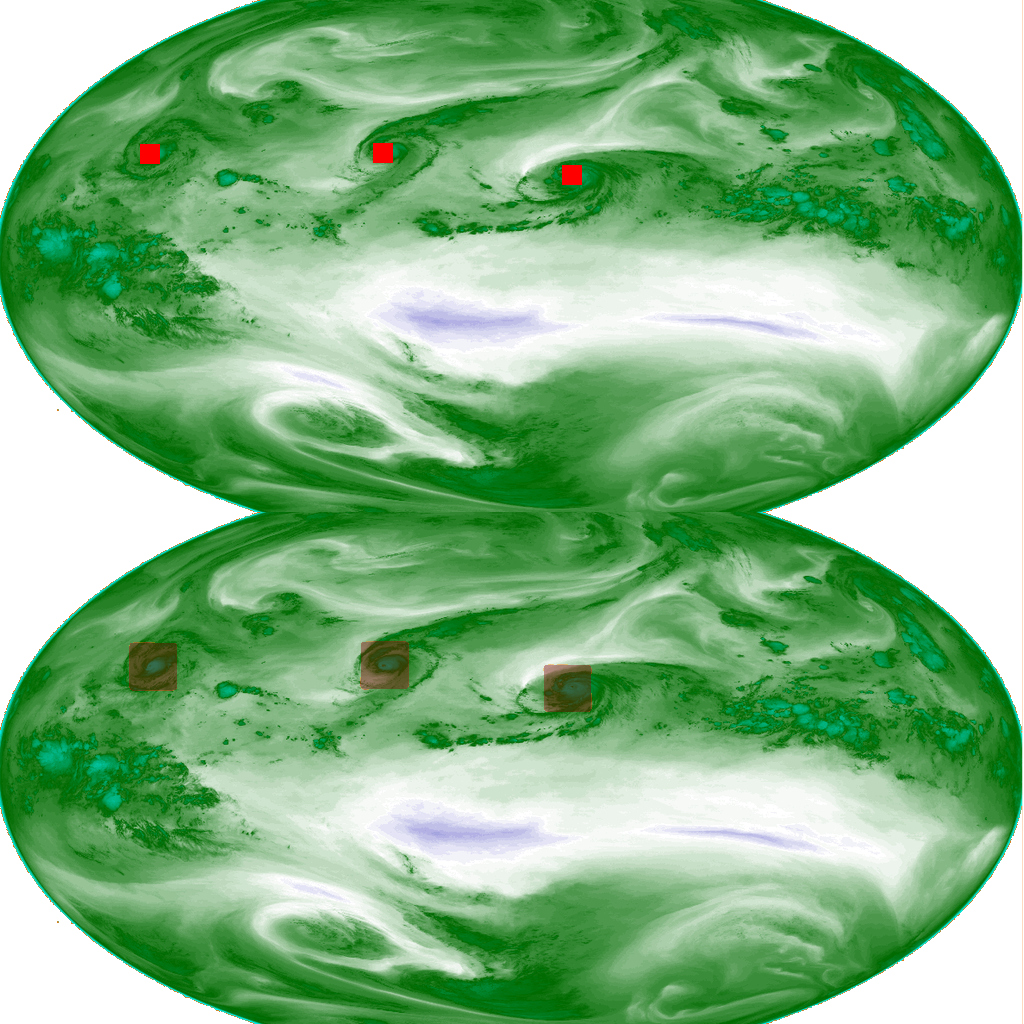 Segmentation with Fully Connected Network
Truth
Water Vapor GOES-15
Prediction